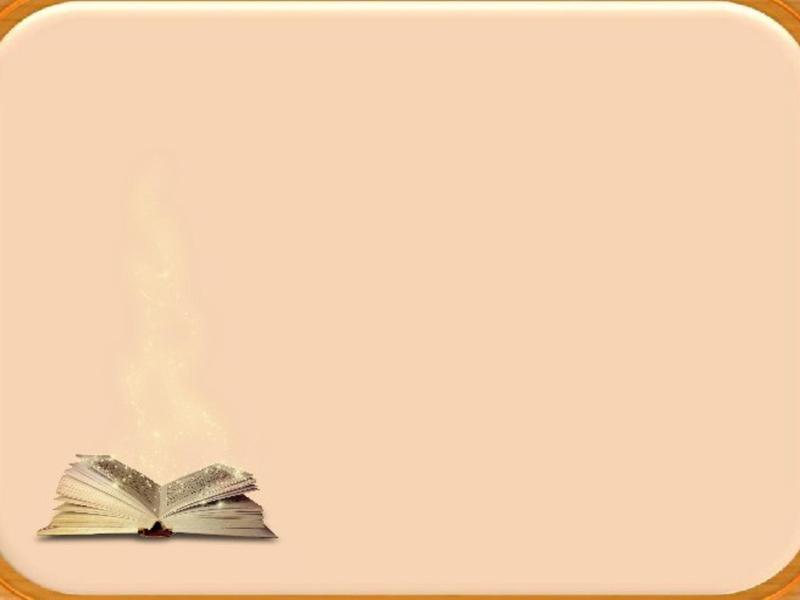 МБУК «Лаишевская Централизованная  библиотечная система»
Галерея книжных новинок
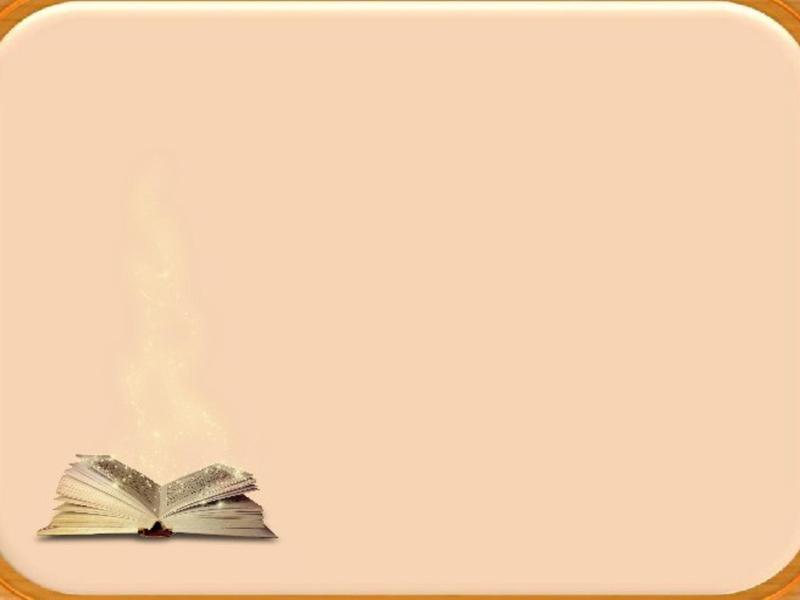 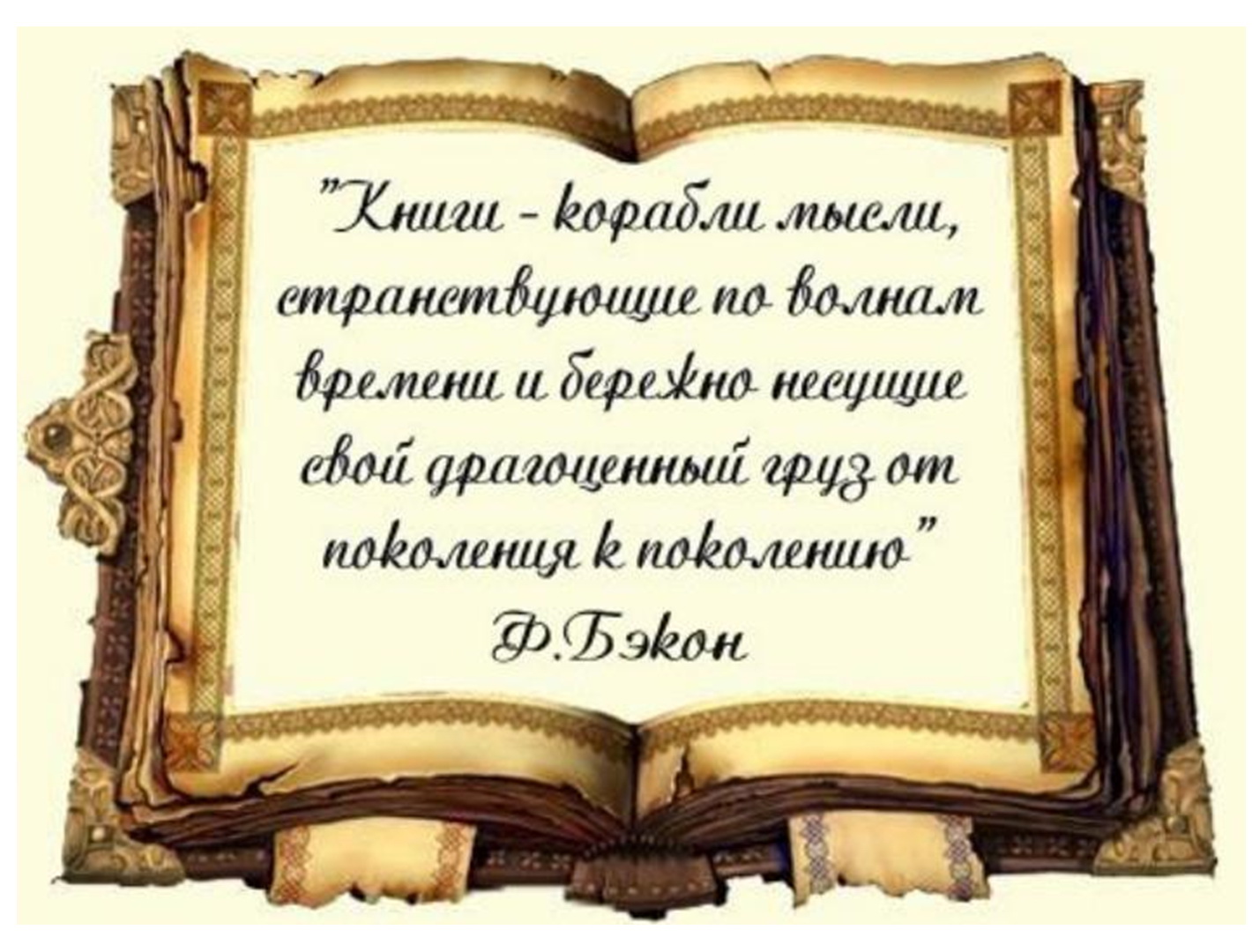 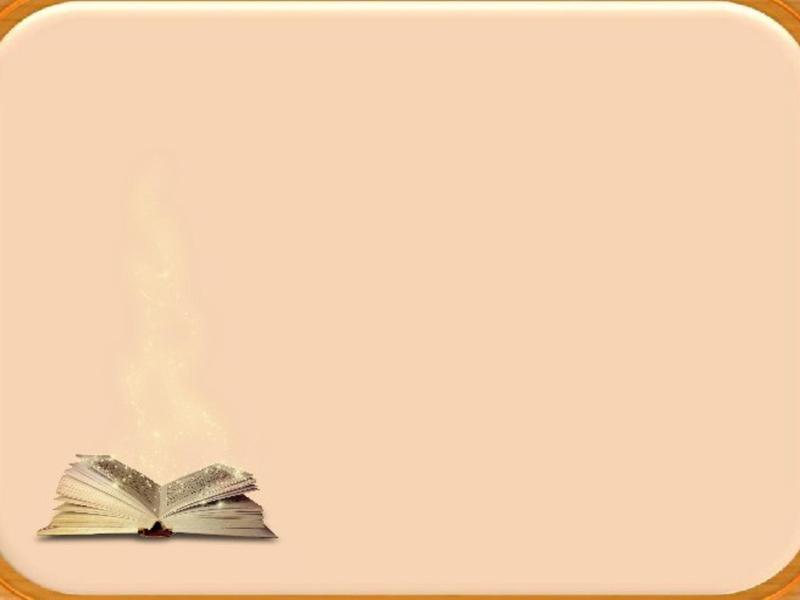 Беккетт С. « Мертвые не лгут»

В жизни блестящего эксперта-криминалиста доктора Дэвида Хантера наступила черная полоса - его карьера висит на волоске, а личная жизнь трещит по швам. Поэтому звонок из полиции Эссекса раздается как раз вовремя…
От тела, найденного среди болот и трясин Бэкуотерса, мало что осталось, и лишь настоящий гений криминалистики может ответить на три вопроса:
Кем был этот несчастный? 
От чего умер? 
И имеет ли отношение к двум таинственным исчезновениям людей, которые так и не были раскрыты?
Однако вскоре после приезда доктора Хантера в болотах начинают находить все новые и новые останки - и, кажется, этому не будет конца. Люди шепчутся, ходят ужасные слухи. 
Дэвид же хорошо понимает: бояться надо не мертвецов, а того, кто похоронил их в трясинах…
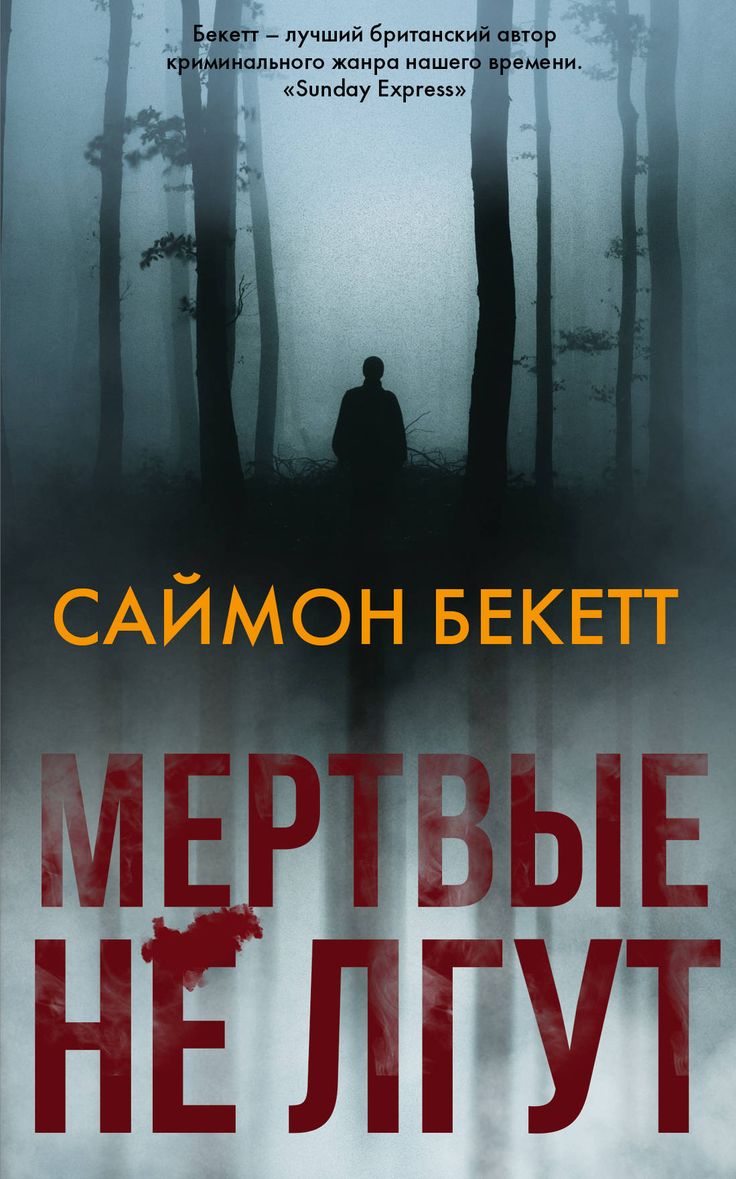 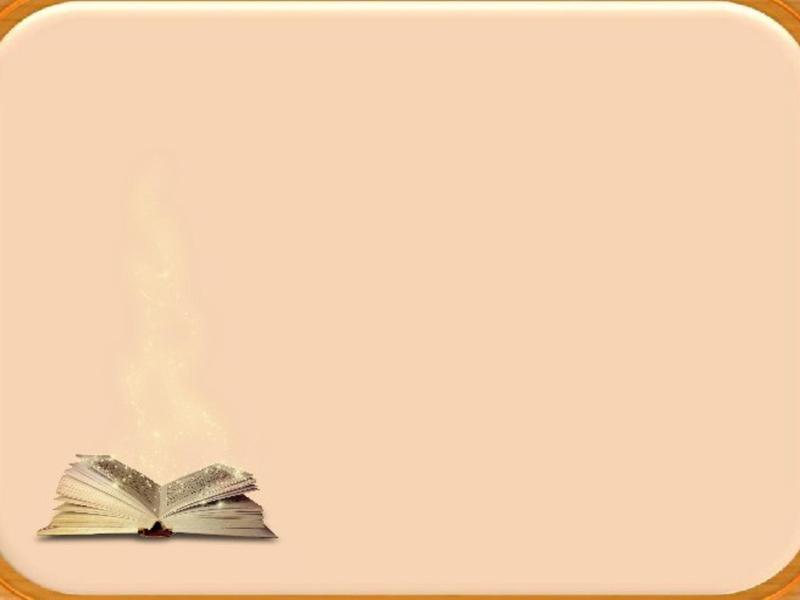 Спаркс Н. «Выбор»

Любовь? Серьезные отношения? Ответственность? Семья? Закоренелый холостяк Тревис Паркер считает, что все это не для него. У него есть отличная работа и верные друзья. 
Он увлекается охотой, рыбалкой, занимается экстремальными видами спорта - и избегает серьезных отношений. 
Но не родился еще на свет человек, которому удалось бы уйти от настоящей любви... 
Когда в доме по соседству поселяется тихая, замкнутая Габи, жизнь Тревиса меняется. 
Он влюблен. Влюблен страстно и неистово. 
Но он еще не знает, что любовь станет для него не только величайшей наградой, но и величайшим испытанием...
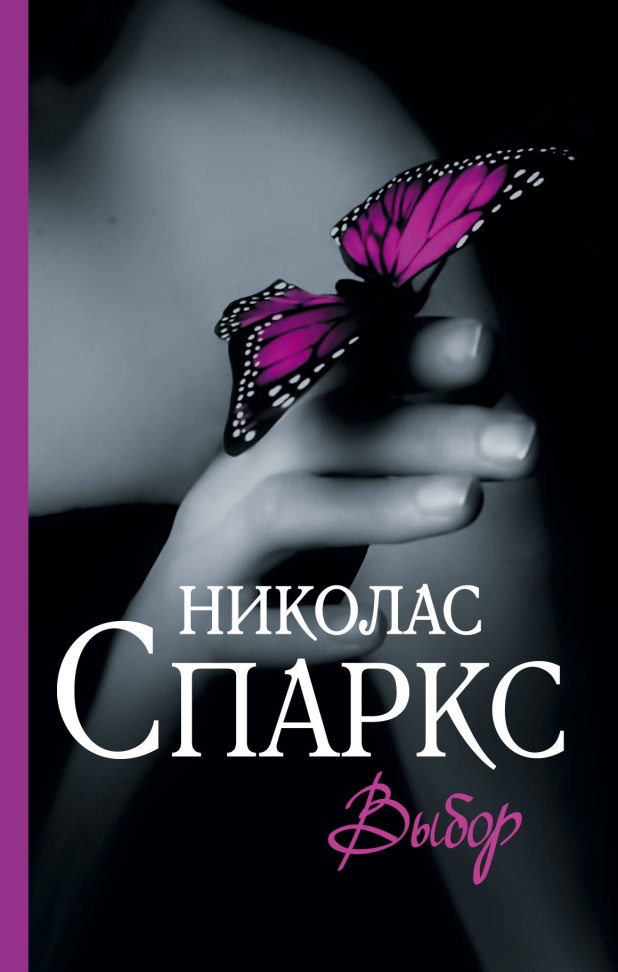 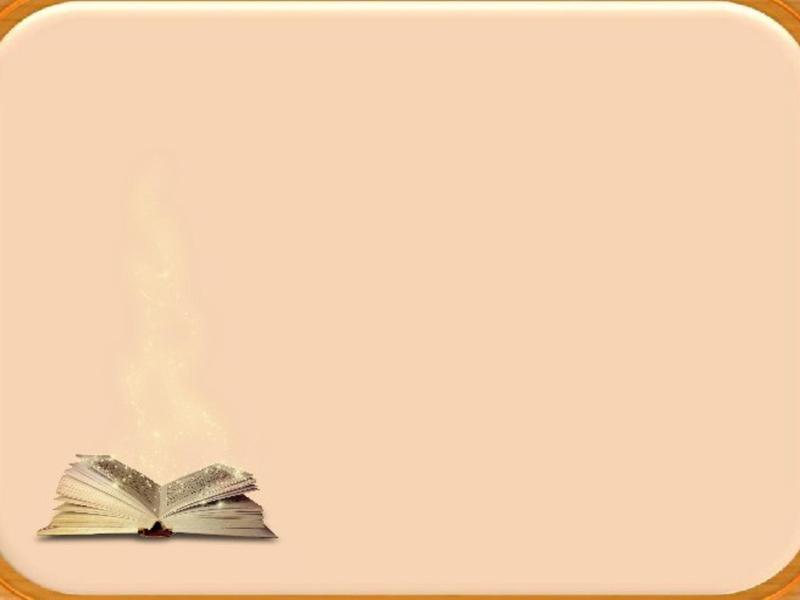 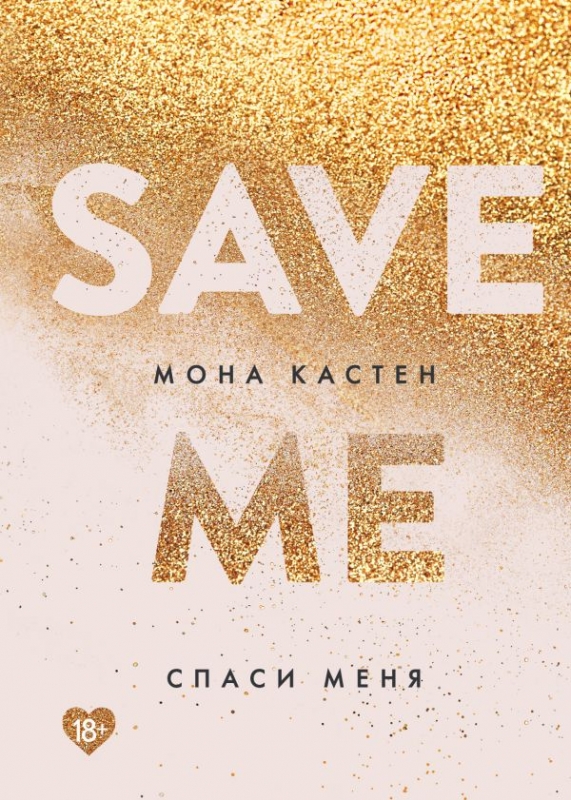 Кастен М. «Спаси меня»

Любовь, страсть, привязанность - Руби Белл боится всего этого как огня. Ей нужно лишь окончить Макстон-холл, одну из самых престижных школ Англии, и уехать подальше. Отношения в ее планы не входят! Но как выжить одной, когда ты обычная девушка, а все вокруг высокомерные выскочки? Особенно Руби не нравится Джеймс Бофорт. Он слишком уверен в себе, слишком привлекателен, слишком опасен. В здравом уме она ни за что бы не стала с ним общаться, вот только у судьбы другие планы. Вскоре жизнь Руби безвозвратно изменится.
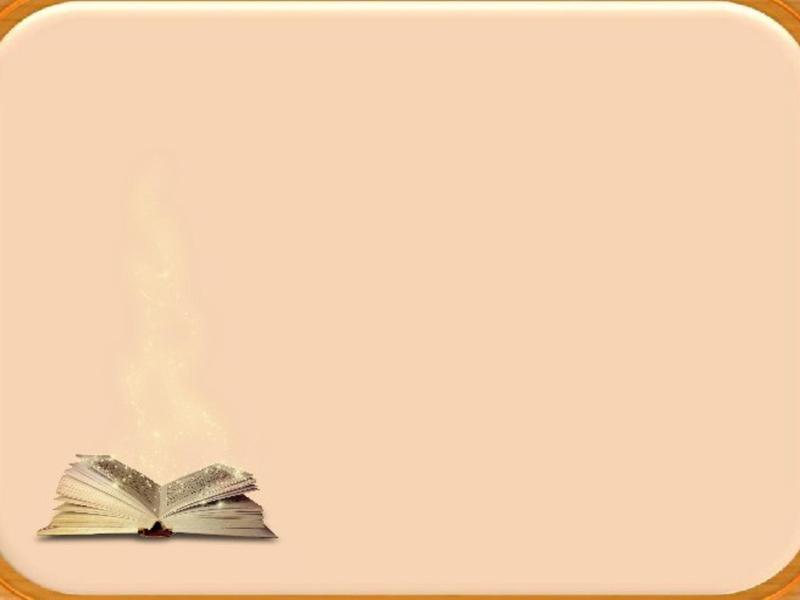 Мартен-Люган А. «Однажды я станцую для тебя»

Ортанс живет в Париже и преподает в балетной школе. Размеренную и довольно скучную жизнь несколько скрашивает Эмерик. Правда, Эмерик женат, и их встречи наполнены страстью ровно настолько, насколько наполнены они тоской скорого расставания и ощущением безнадёжности положения: уходить от жены он не собирается. Не то чтобы очень счастливая, но довольно приятная и даже в чем-то комфортная жизнь рушится после того, как Ортанс повреждает голеностоп и теперь вынуждена вернуться в дом в Провансе, где прошло ее детство и который до их пор хранит тепло родителей, ушедших из жизни четыре года назад. Здесь ей предстоит по-новому взглянуть на свою жизнь и попробовать с чистого листа выстроить свой путь к счастью.
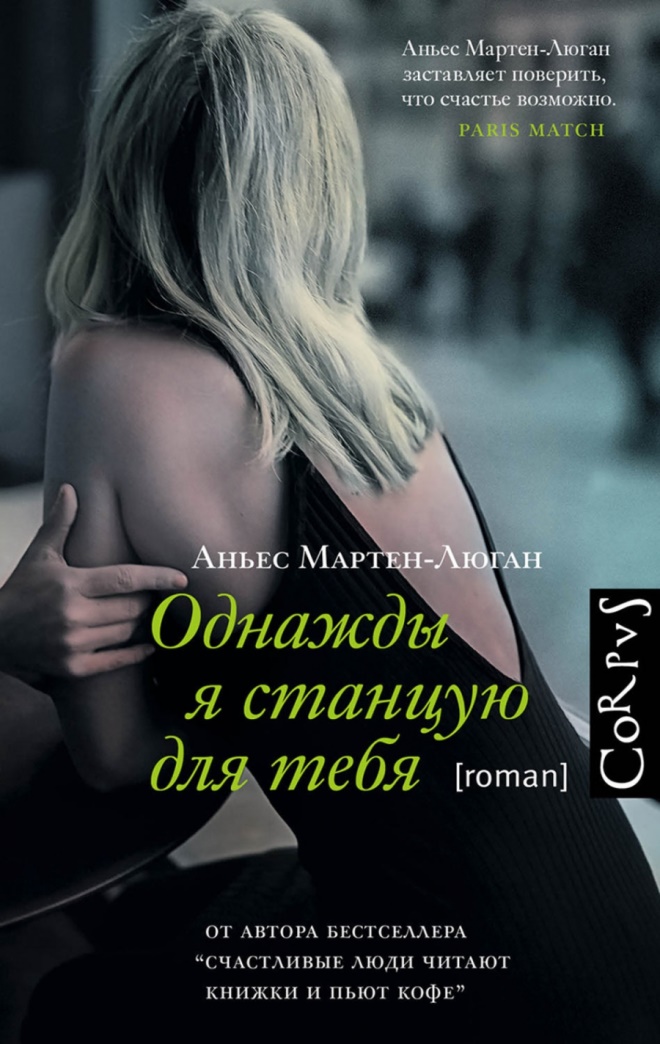 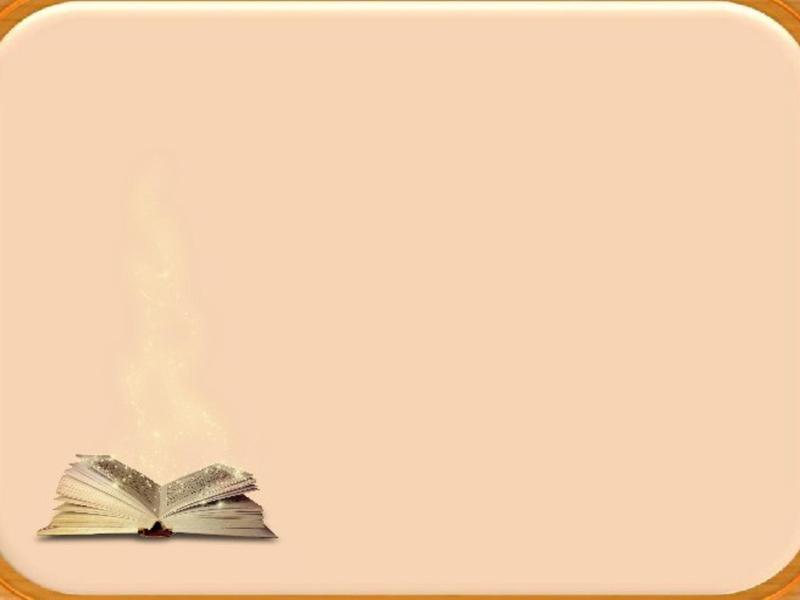 Водолазкин Е. «Брисбен»

Новый роман Евгения Водолазкина, автора бестселлеров "Лавр" и "Авиатор".
Где кончается слово, начинается музыка.
Евгений Водолазкин в своем новом романе "Брисбен" продолжает истории героев ("Лавр", "Авиатор"), судьба которых - как в античной трагедии - вдруг и сразу меняется.
Глеб Яновский - музыкант-виртуоз - на пике успеха теряет возможность выступать из-за болезни и пытается найти иной смысл жизни, новую точку опоры. В этом ему помогает… прошлое - он пытается собрать воедино воспоминания о киевском детстве в семидесятые, о юности в Ленинграде, настоящем в Германии и снова в Киеве уже в двухтысячные. Только Брисбена нет среди этих путешествий по жизни. Да и есть ли такой город на самом деле? Или это просто мираж, мечтания, утопический идеал, музыка сфер?
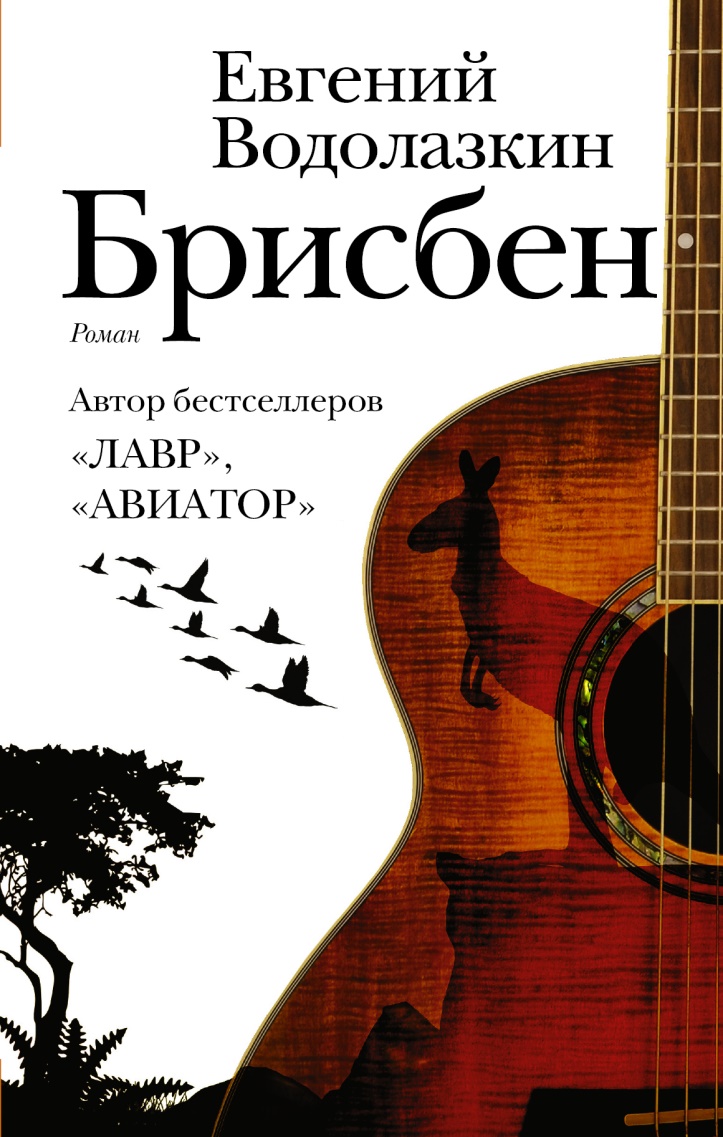 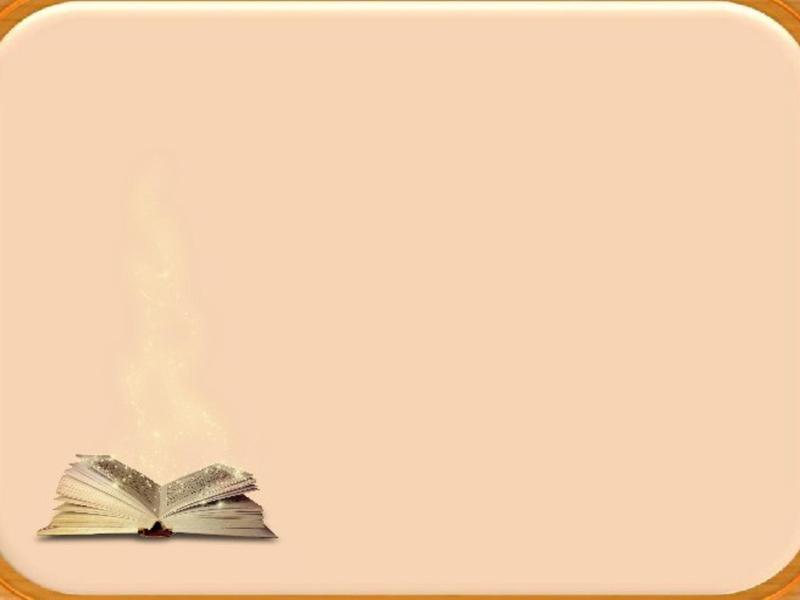 Кийосаки Р. «Богатый папа, бедный папа»

Роберт Кийосаки убежден, что в школе наши дети не получают нужных финансовых знаний и потом всю жизнь работают ради денег, вместо того чтобы заставить деньги работать на себя. Он порадовал читателей новым изданием ставшей уже культовой книги - с изменениями и дополнениями для сегодняшнего мира, сегодняшних рыночных условий и 9 новыми разделами. К сожалению, в сфере образования мало что поменялось - школа до сих пор не дает подрастающему поколению финансовых азов. Научите детей обращаться с деньгами раньше, чем они столкнутся с материальными трудностями в нашем нестабильном мире!
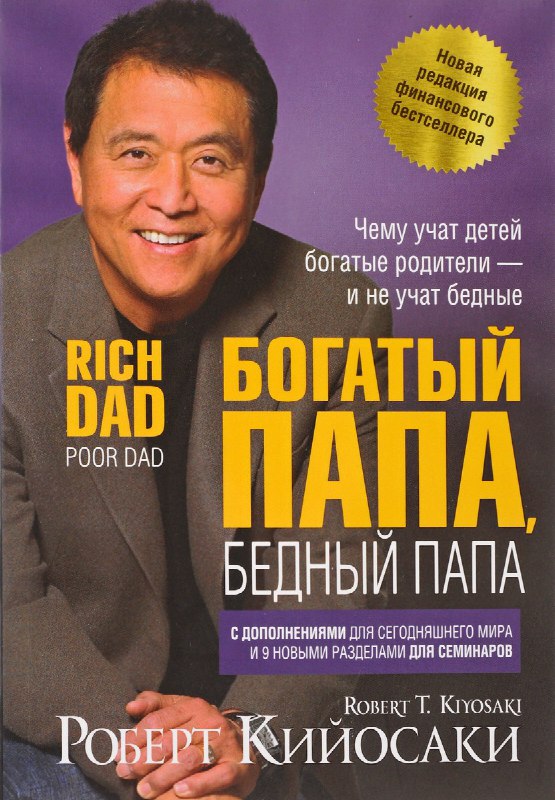 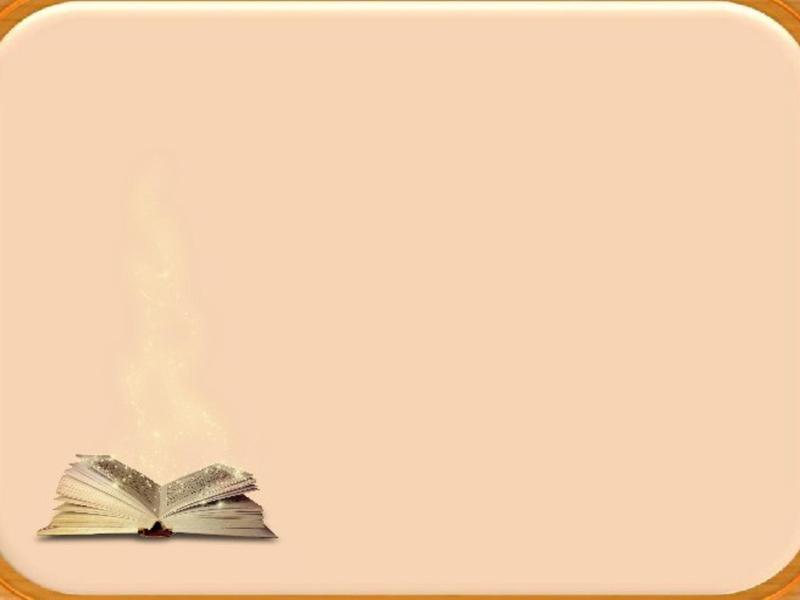 Невзоров А. «Искусство оскорблять»

"Еретик!" - сказала церковь. "Хулиган!" - сказали чиновники. "Бесстыдник!" - сказали мещане. А Невзоров ответил очередной язвительной колонкой. Легенда ранних девяностых, он вернулся к почтеннейшей публике лучше прежнего: сменил кожанку на костюм, папиросу на трубку, молодую ярость - на горькую иронию зрелости. Неизменна лишь реакция на его тексты: "Он что, издевается, что ли?!" О нет, он абсолютно серьезен. Он врачует раны и бичует пороки, говорит о боге и человеке, России и Америке, религии и истории. Перед вами - книга Александра Невзорова, который прячет свой трагический прищур за ехидной, бесстыдной и совершенно невыносимой улыбкой.
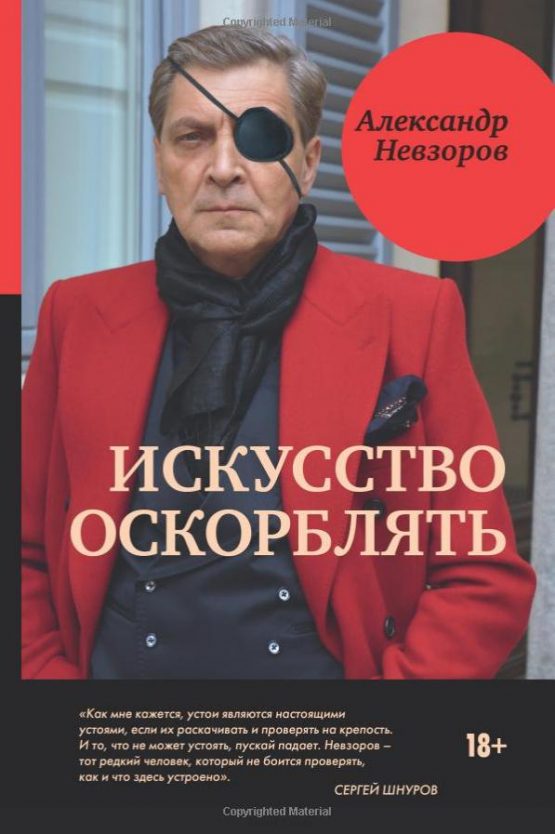 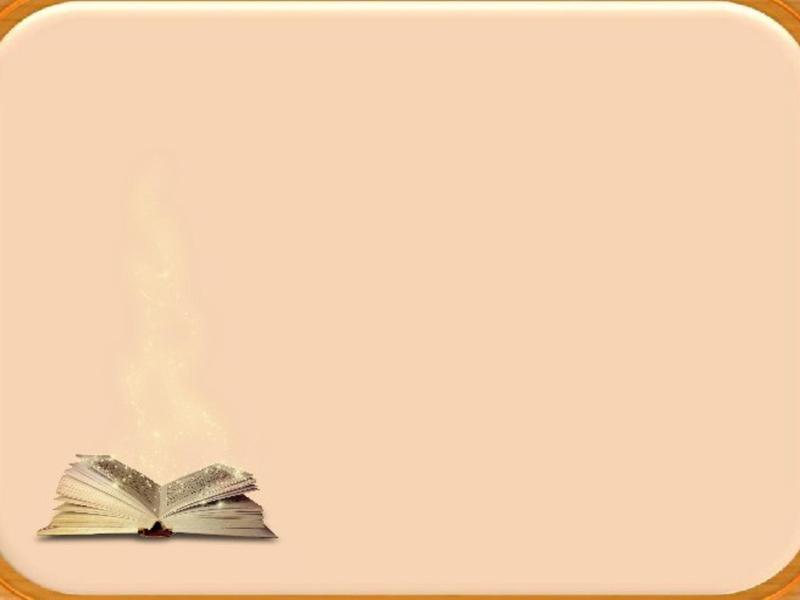 Устинова Т. Астахов П. «Красотка»

Новый роман из цикла "Я - судья!" от одного из самых известных творческих дуэтов - Татьяны Устиновой и Павла Астахова - о красоте и молодости. Стоит ли прибегать к помощи пластической хирургии или каждый уникален именно своей изюминкой, теми самыми морщинками в уголках глаз, огромными щечками, неклассической формой носа - всем тем, что делает человека одним на миллион? Стоит ли удерживать молодость любой ценой или можно стареть красиво? Судья Елена Кузнецова сталкивается с этой темой на процессе Элеоноры Сушкиной, которую, как она сама заявляет, изуродовали в известной клинике пластической хирургии. Но так ли все было на самом деле?..
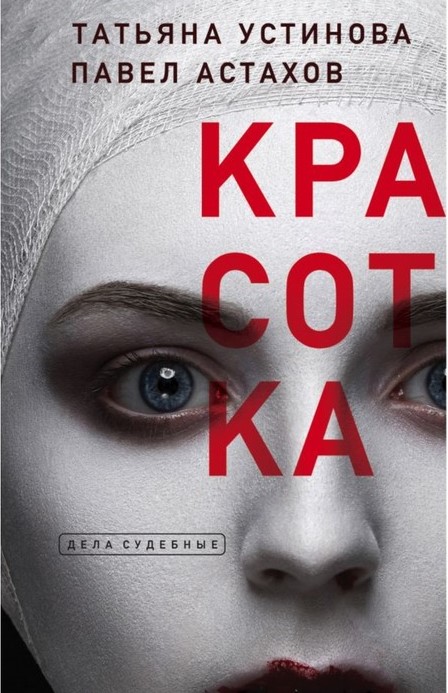 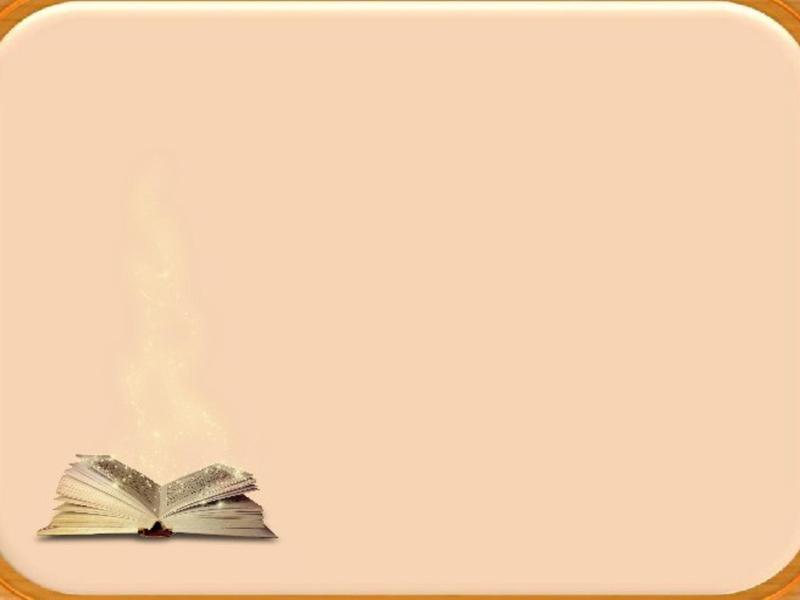 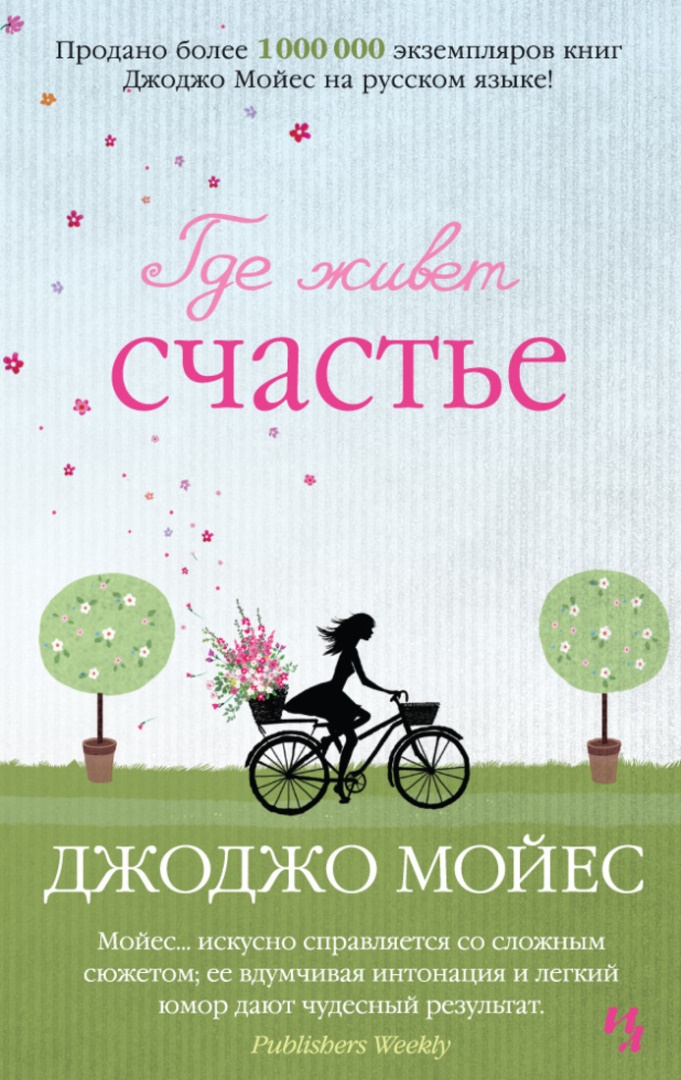 Моейс Дж. «Где живет счастье»

Этот магазинчик, своеобразно оформленный, забит самыми разнообразными редкими вещицами, в нем полно недорогой бижутерии, и в нем витает аромат середины XX века. А его хозяйка варит лучший в городе кофе и гордо называет свой магазин «Эмпориум Сюзанны Пикок». Именно здесь Сюзанна, которая постоянно конфликтует с отцом и мачехой, ссорится с мужем и считает себя виновной в смерти матери, взбалмошной красавицы Афины Форстер, обзаводится первыми в ее жизни настоящими друзьями, узнает правду о своей матери и находит свою любовь…

Впервые на русском языке!
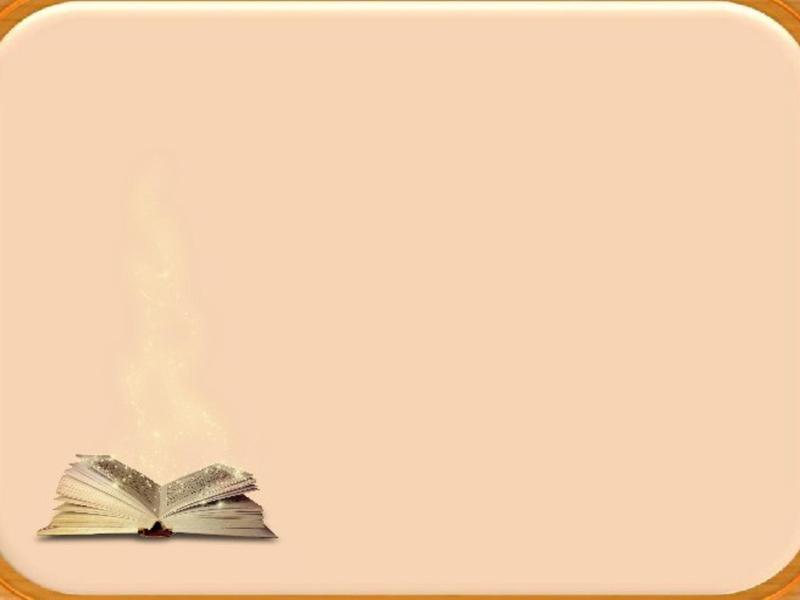 Коэльо П. «Хиппи»

"Все, о чем повествуется здесь, было прожито и пережито мной лично". Так начинается роман мега популярного сегодня писателя Пауло Коэльо. 
А тогда в 70-е он только мечтал стать писателем, пускался в опасные путешествия, боролся со своими страхами, впитывал атмосферу свободы распространившегося по всему миру движения хиппи. "Невидимая почта", сообщала о грандиозных действах и маршрутах. Молодежь в поисках знания, просветления устремлялась за духовными наставниками-гуру по "тропам хиппи" к Мачу Пикчу (Перу), Тиахонако (Боливия), Лхасы (Тибет). 
За 70 долларов главные герои романа Пауло и Карла совершают полное опасных приключений путешествие по новой "тропе хиппи" из Амстердама (Голландия) в Катманду (Непал). Что влекло этих смелых, молодых людей в дальние дали? О чем мечтало это племя без вождя? Почему так стремились вырваться из родного гнезда, сообщая родителям: "Дорогой папа, я знаю, ты хочешь, чтобы я получила диплом, но это можно будет сделать когда угодно, а сейчас мне необходим опыт". 
Едем с ними за мечтой! Искать радость, свойственную детям, посетить то место, где ты почувствуешь, что счастлив, что все возможно и сердце твое полно любовью!
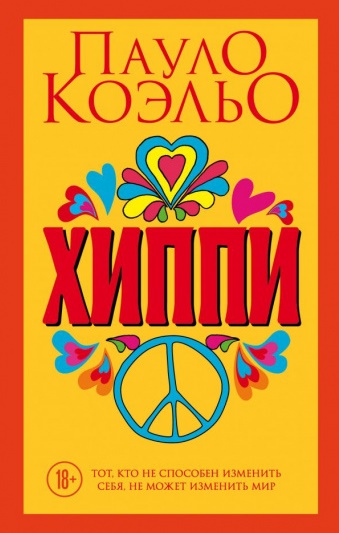 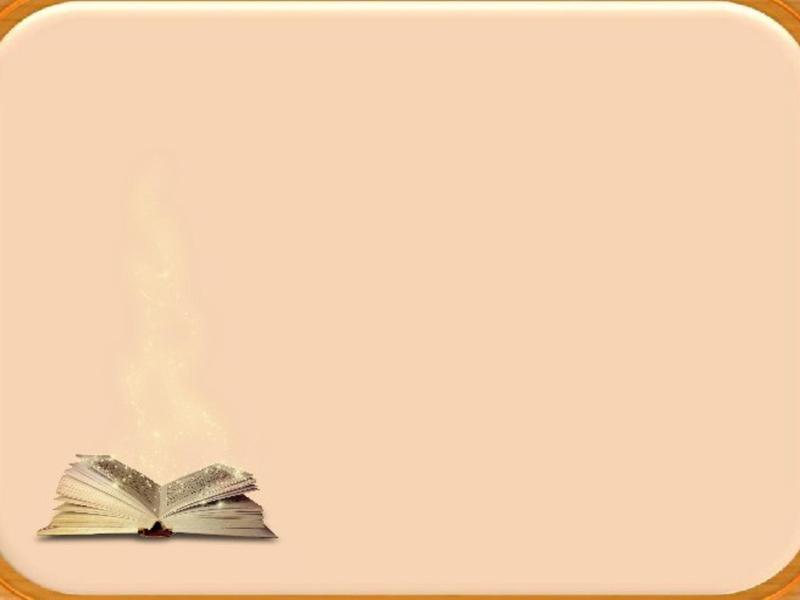 Аксёнов В. «Вне сезона»

Рассказы Василия Аксенова всеми любимы. Кто не помнит его тонкий, заражающий оптимистическим приятием жизни рассказ "Жаль, что вас не было с нами", название которого прочно вошло в обиход? Кому не хочется перечитать "Мечту таксиста" или "Счастье на берегу загрязненного океана"? А тех, кто еще не успел полюбить, ждет замечательная встреча с короткой прозой одного из лучших писателей "оттепели".
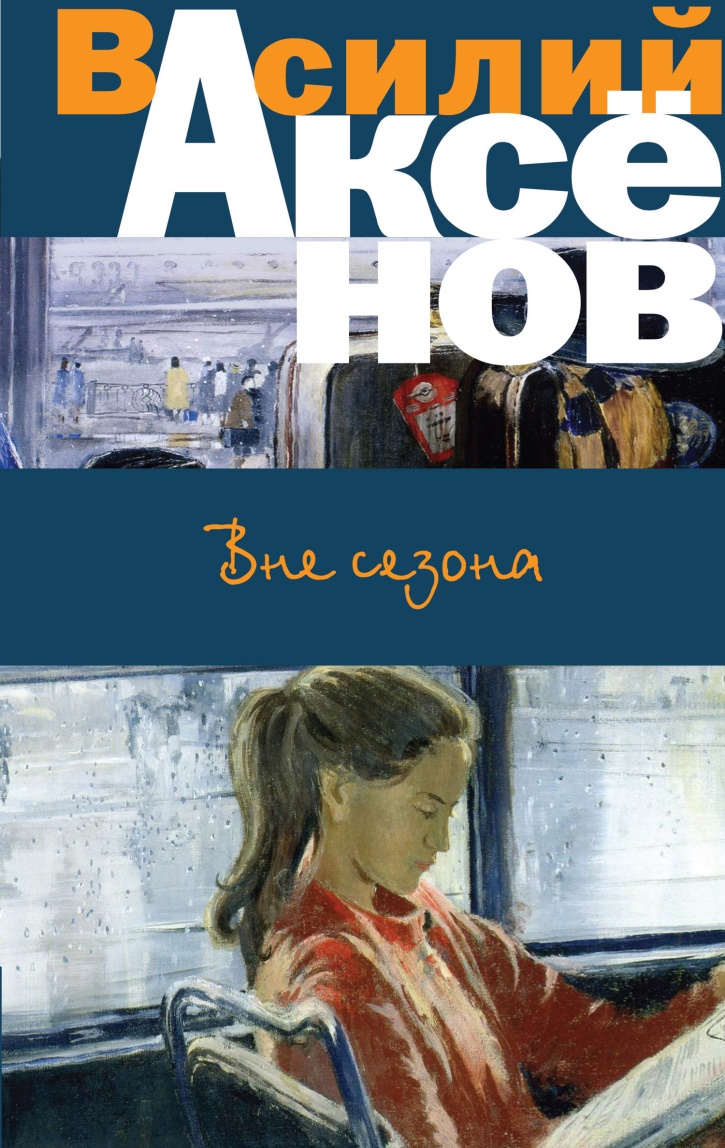 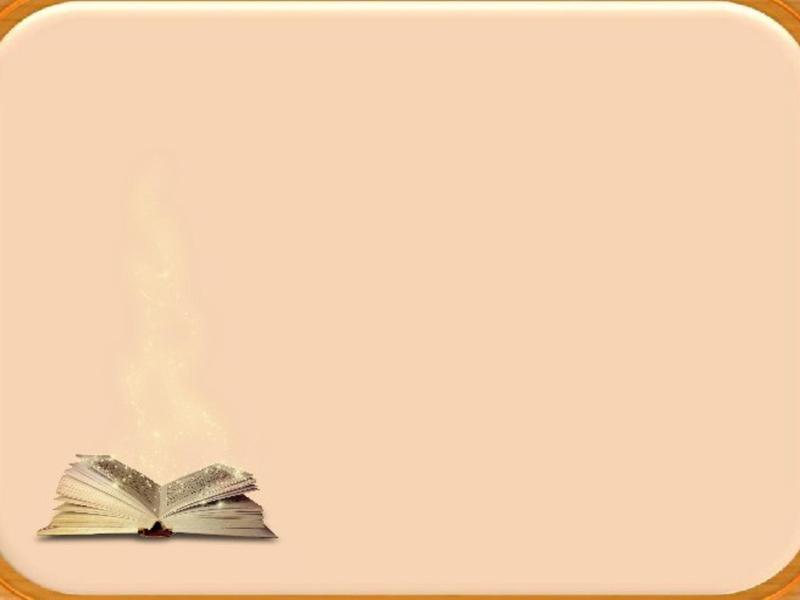 Зверев С. «Лобовая атака»

1941 год. Во время жестоких боев на смоленском направлении экипаж танка Т-34 младшего лейтенанта Алексея Соколова попадает в плен. Искореженную машину немцы отгоняют на ремонтный завод, а самих танкистов определяют в специальный лагерь, где им предстоит дожидаться своей участи. Но фашисты не торопятся их казнить. Соколов узнает, что немецкое командование в целях пропаганды готовится снять постановочный фильм о танковом поединке русских и немецких экипажей, в котором наглядно победят германские асы. Лейтенант понимает, что этот "бой" будет для пленных танкистов последним. Он решает использовать подвернувшийся шанс, чтобы вырваться на свободу…
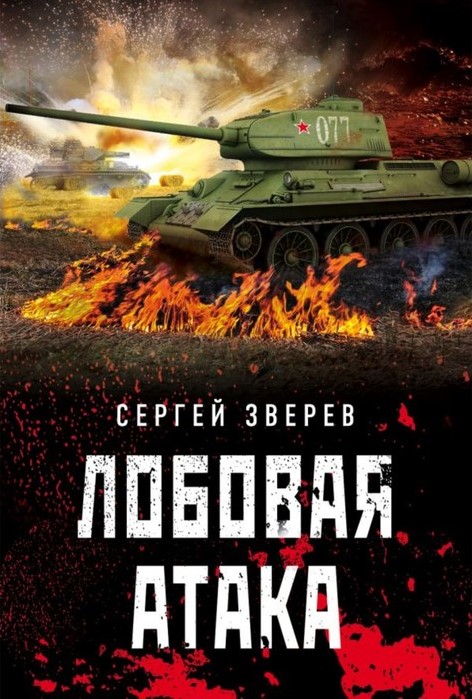 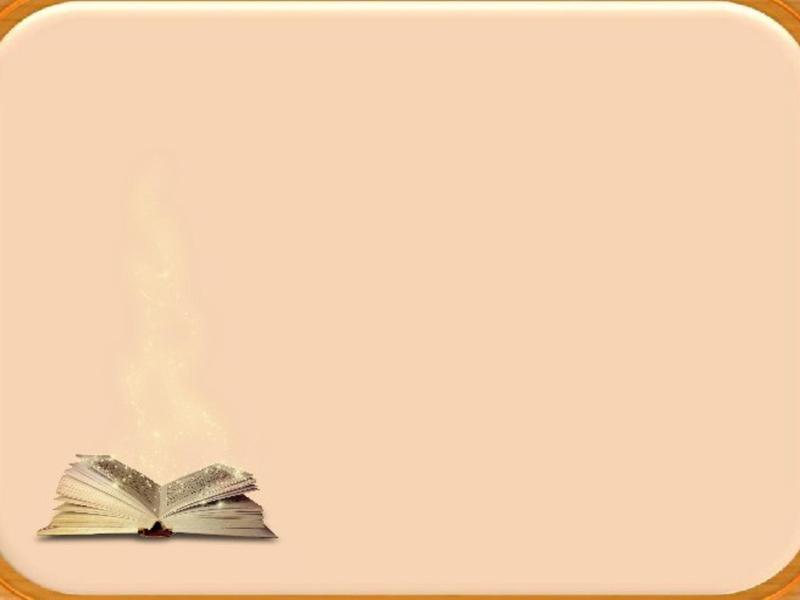 Максютов Т. «Атака мертвецов»

Познавательно. Интересно. Важно. Роман, написанный современным офицером о времени становления русской технической мысли, о неизвестных гениях нашего Отечества. 
Еще в гимназии Коля Ярилов мечтал стать героем войны как его отец. Вместо этого он был вынужден постигать за партой скучные точные науки. Юноша и представить себе не мог, что именно эти навыки сделают его знаменитым… Страну тем временем сотрясают катаклизмы: революция, реформы, Первая мировая война. Подающий надежды приват-доцент Ярилов сдает экзамены на офицерский чин и в июле 1915 г. направляется в крепость Осовец, осажденную немцами. Здесь как нигде пригодились уникальные способности молодого инженера. А то, что пережил Николай в газовом аду последней контратаки защитников крепости, навсегда определило его дальнейшую судьбу…
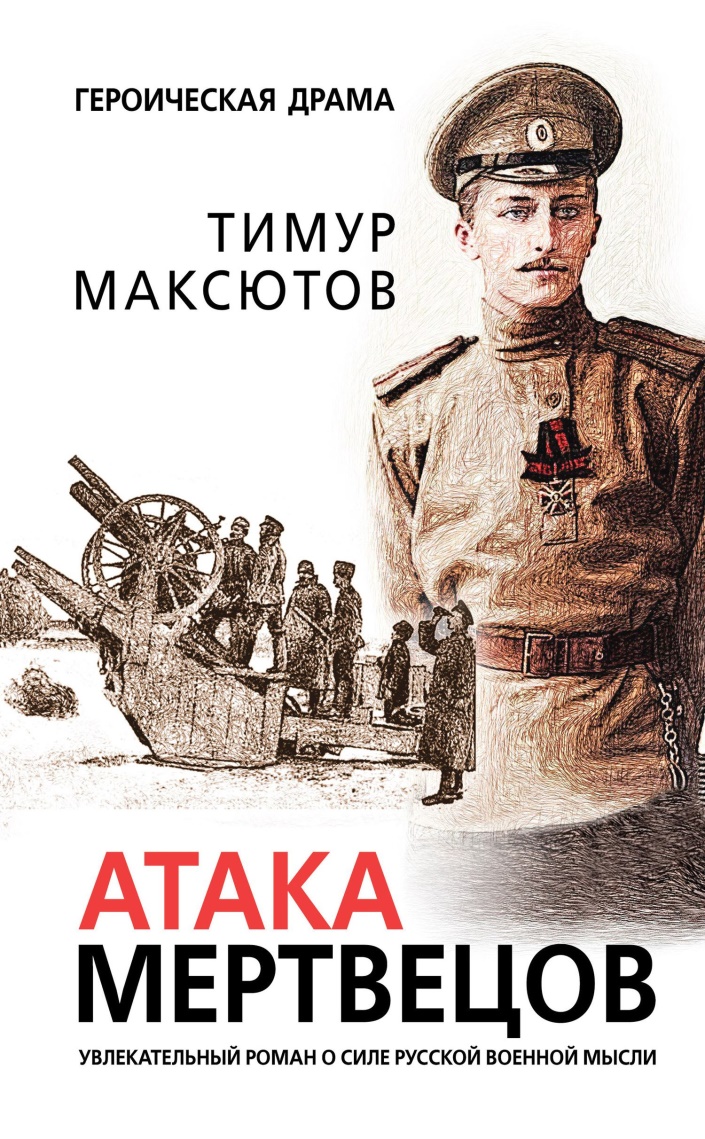 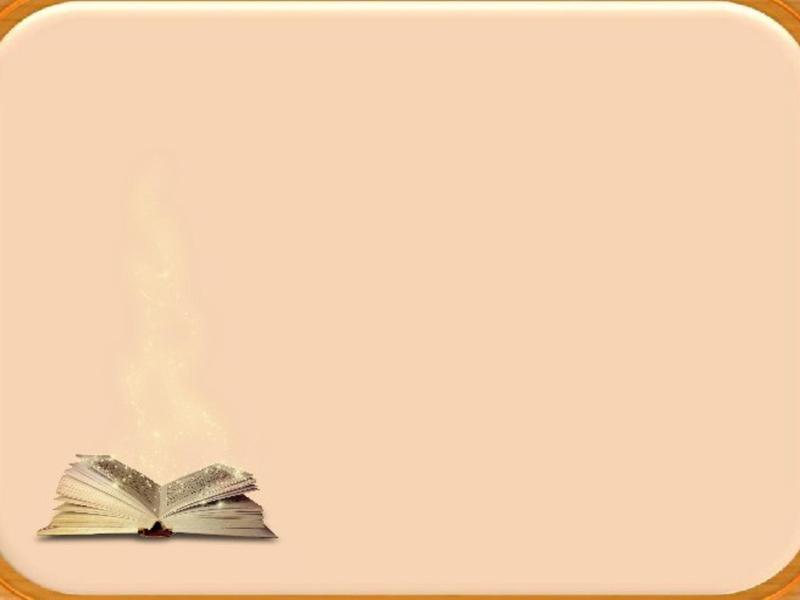 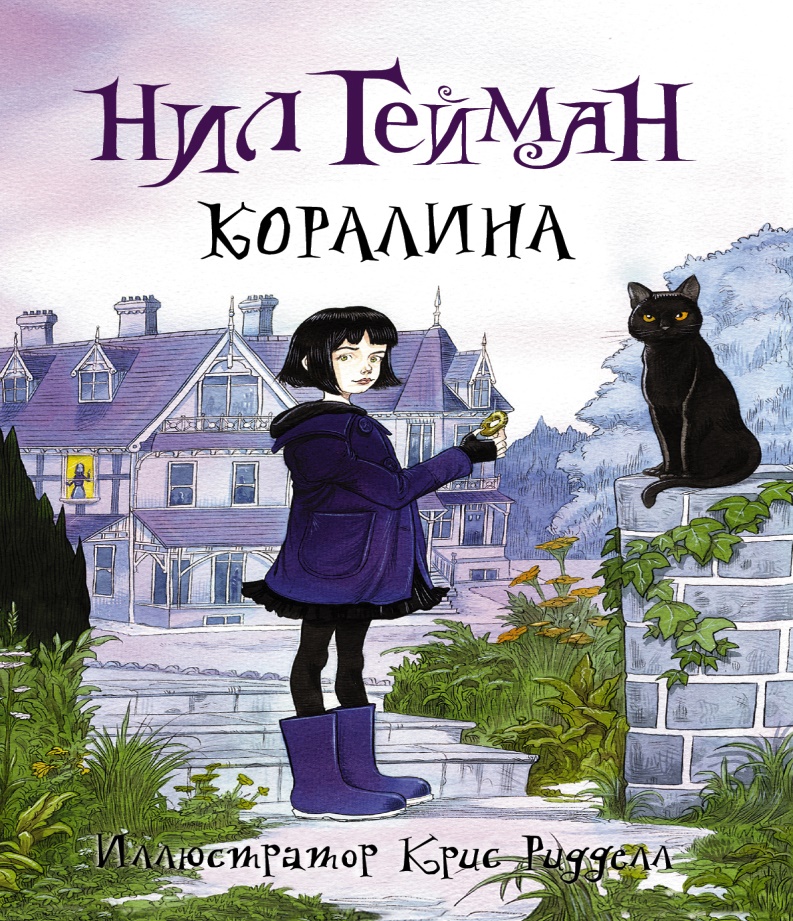 12+
Гейман Н. «Коралина»

Что делать, если ты переехала в новый дом, до школы еще целая неделя, на улице дождь и туман, а родители вечно заняты? Разумеется, исследовать! Так юная Коралина знакомится с весьма странными соседями и в высшей степени независимым черным котом, а потом обнаруживает запертую дверь, ведущую в… никуда? Как бы не так! За этой дверью - целый мир! Мир, в котором все точно так же - и совершенно по-другому. Мир, в котором тебя ждут вкусная еда и красивая одежда, но главное - другие мама и папа: точно такие же, но более внимательные и заботливые. Только кожа их тонка и бела, как бумага. Только пальцы их чересчур длинные и нервные, а вместо глаз у них - круглые пуговицы. Только слишком уж жутко от одной мысли остаться с ними навсегда…



                       
                             
                                 Для среднего школьного возраста.
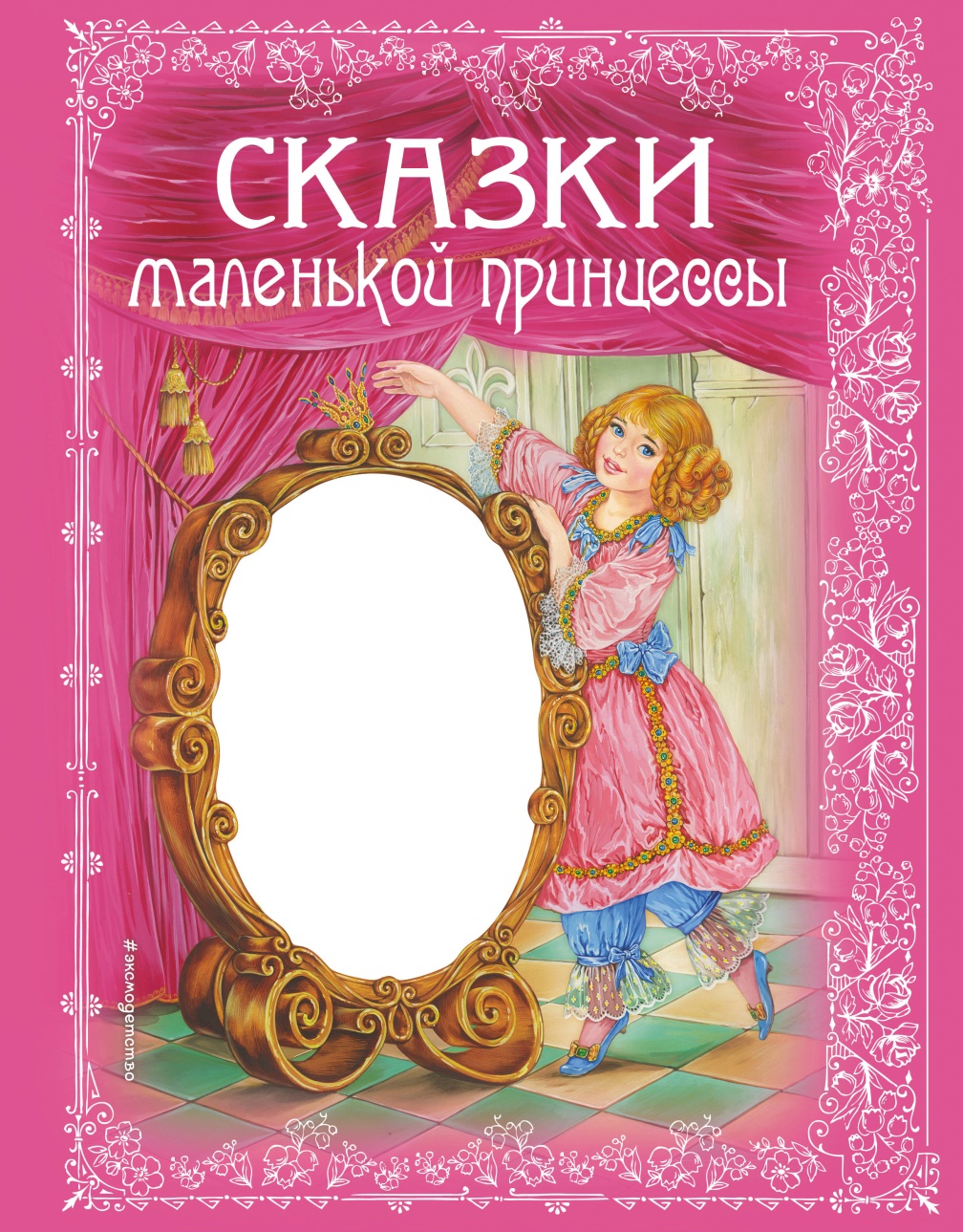 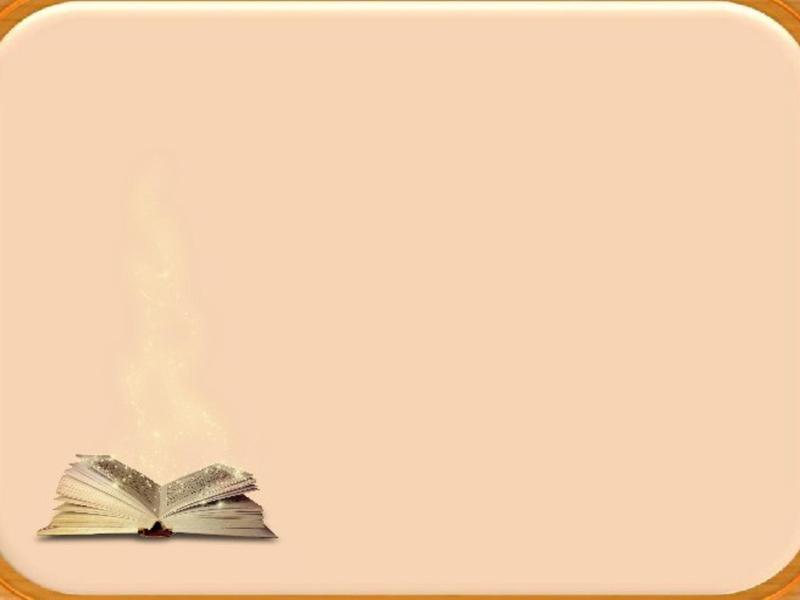 0+
«Сказки маленькой принцессы»

Маленькие принцессы, эта книга - для вас! 

Перед вами замечательный сборник сказок о принцессах с прекрасными, красочными иллюстрациями, благодаря которым героини оживают на страницах. Каждая встреча со сказкой не только доставляет радость, но и приносит огромную пользу.
 В книге представлены сказки "Принцесса с золотыми волосами", "Золушка", "Принцесса Эльза", "Принцесса и солдат", "Подарки Феи", "Приключения принцессы", "Принцесса-ящерица". 

                        


                        Открывайте книгу - волшебство начинается!
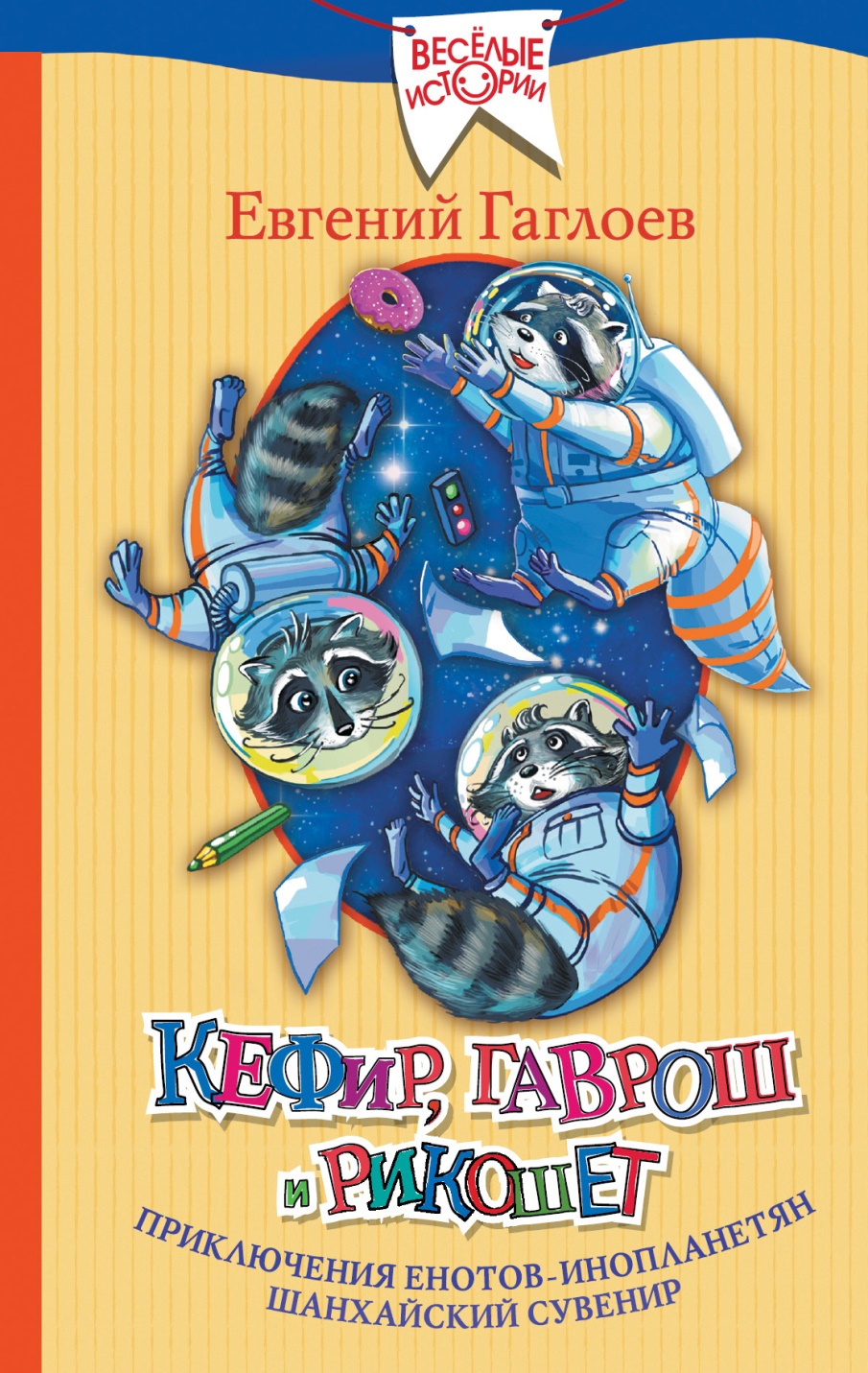 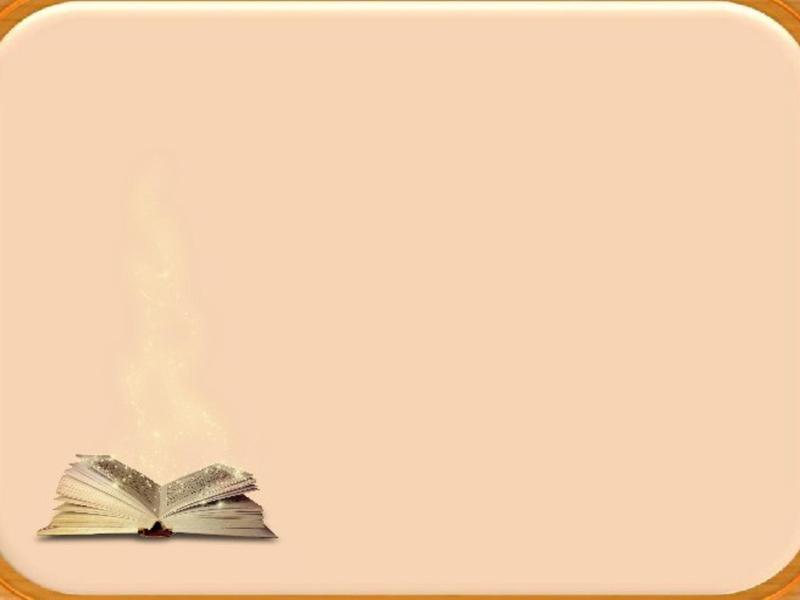 6+
Гаглоев Е. «Кефир, Гаврош и Рикошет»

Перед Вами захватывающие приключения смешных и отважных енотов-инопланетян!
Кефиру, Гаврошу и Рикошету придется сразиться с коварным космическим пиратом с планеты Вегалоид и его помощниками: старым китайцем Ву Пинем и бродячим котом по кличке Рыбий Глаз. Вместе с енотами расследовать загадочные кражи космических технологий будет отважный мальчик Егор.

                   

                         

                              Для младшего школьного возраста.
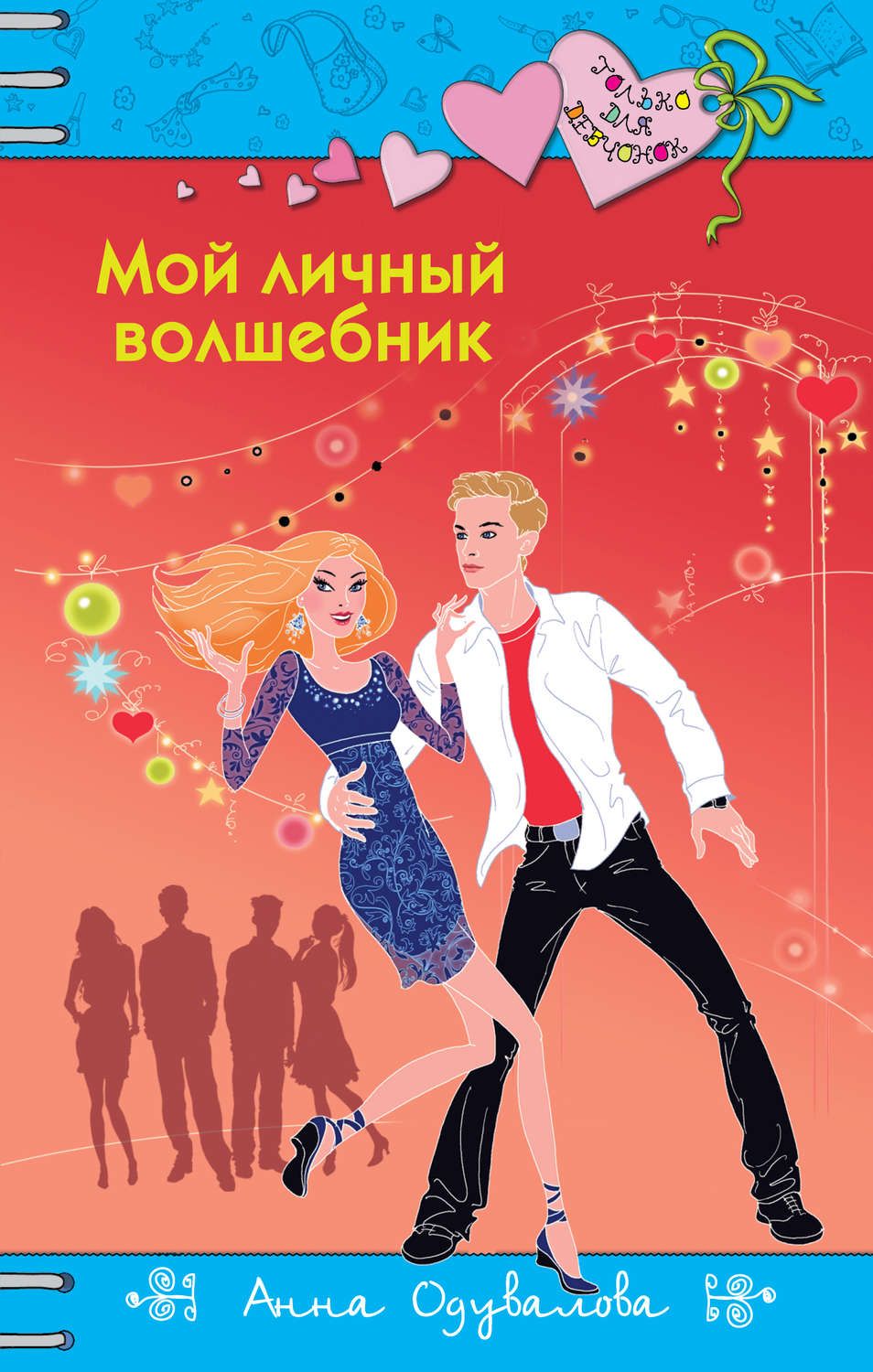 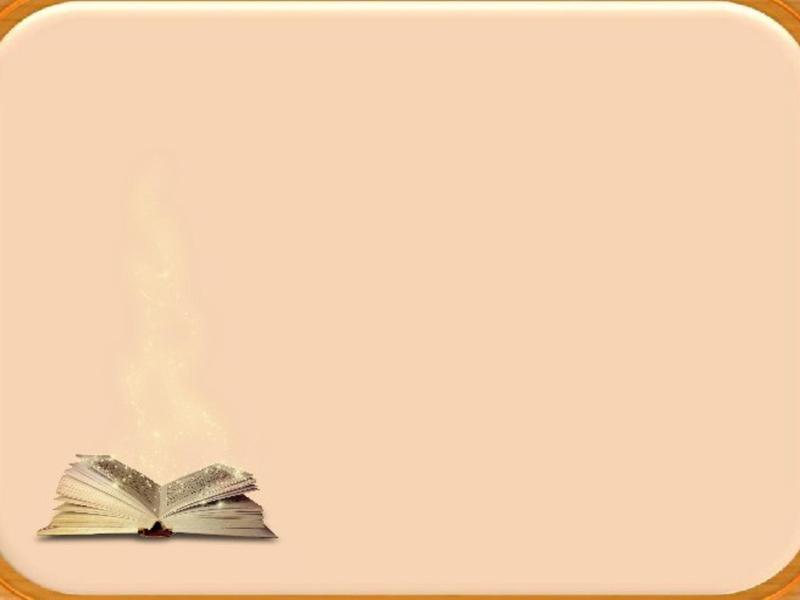 12+
Одувалова О. «Мой личный волшебник»

Лера всегда обожала зиму и Новый год! В это время особенно уютно сидеть в кафе с любимой подружкой, читать книги, завернувшись в теплый плед, и любоваться снегопадом за окном. Но теперь предстоящий праздник совсем не радовал: поймать особое настроение никак не получалось, а парень, который очень нравился Лере, стал встречаться с другой. Однако когда надежда на чудо ее окончательно покинула, в жизни девушки появился таинственный "Дед Мороз", готовый неустанно помогать ей в сложных ситуациях и радовать неожиданными подарками…



                          

                                Для среднего школьного возраста.
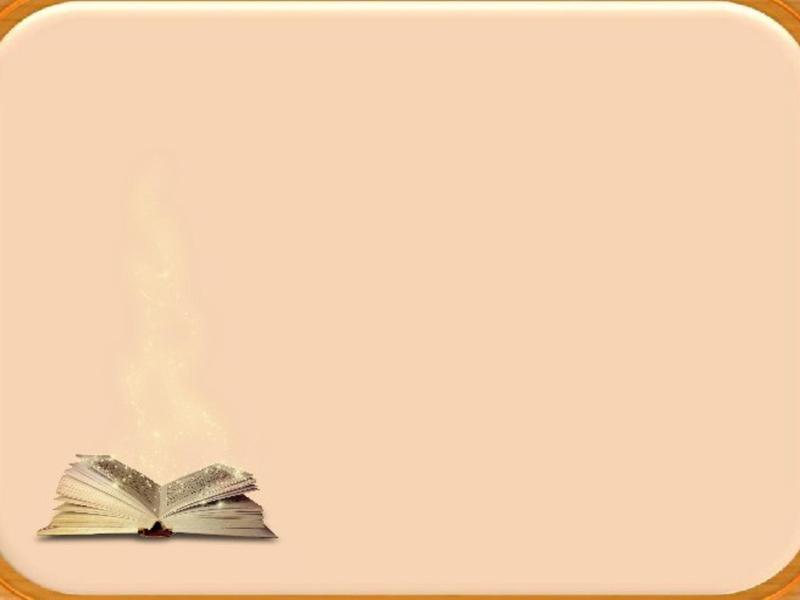 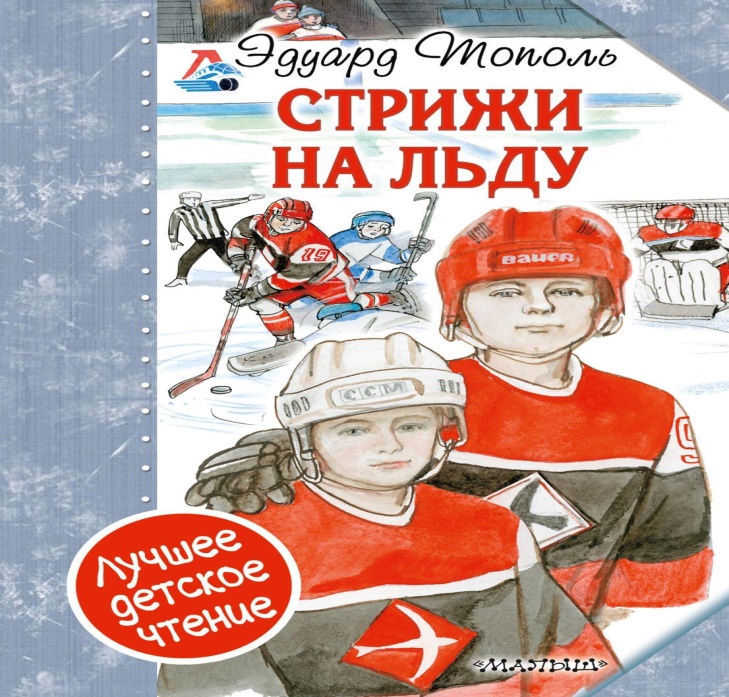 12+
Тополь Э. «Стрижи на льду»

Спортивная повесть о любви к хоккею и победе над собой. Книга посвящена памяти капитана ярославского "Локомотива" Ивана Ткаченко, погибшего в 2011 году вместе со всей командой в авиакатастрофе. После гибели Ивана выяснилось, что на протяжении нескольких лет он анонимно оказывал материальную помощь детям с тяжёлыми заболеваниями. 
Главный герой - 12-летний мальчик-инвалид Егор видит во сне хоккеиста Ивана Ткаченко. Егор был следующим в списке детей, которым Иван анонимно перечислял деньги на лечение. Но роковая авиакатастрофа не дала довести это дело до конца. Теперь мальчик может увидеть своего кумира разве что во сне. Иван поддерживает мальчика и делится с ним запасом воли и выдержки. Мальчик начинает тренироваться и разрабатывать свою парализованную ногу, преодолевая невыносимую боль и отчаяние. Каждый раз, когда Егору кажется, что шансов нет и нога не оживёт, ему снова снится спасительный сон с участием любимого героя... 




                        

                                   Для среднего школьного возраста.